Maximal Data Piling
MDP in Increasing Dimensions:
Sub HDLSS dimensions (d = 1-37):
Looks similar to FLD?!?
Reason for this?

At HDLSS Boundary (d = 38):
Again similar to FLD…
Maximal Data Piling
FLD in Increasing Dimensions:
For HDLSS dimensions (d = 39-1000):
Always have data piling
Gap between grows for larger n
Even though noise increases?
Angle (gen’bility) first improves, d = 39–180
Then worsens, d = 200-1000
Eventually noise dominates
Trade-off is where gap near optimal diff’nce
Maximal Data Piling
Maximal Data Piling
Historical Note:
Discovery of MDP
Came from a programming error
Forgetting to use within class covariance
In FLD…
Maximal Data Piling
Maximal Data Piling
Recall 
Transfo’
view of 
FLD:
Maximal Data Piling
Include 
Corres-
ponding
MDP 
Transfo’:

Both give
Same
Result!
Maximal Data Piling
Details:
FLD & MDP:
  Separating Plane
Normal Vector
Computed in Each
Transformed Space,
Shown in Original
Space
Maximal Data Piling
Details:
FLD & MDP:
  Separating Plane
Normal Vector
Within Class:
  PC1
PC2
Computed for Each
Class Separately
Maximal Data Piling
Details:
FLD & MDP:
  Separating Plane
Normal Vector
Within Class:
  PC1
PC2
Global:
  PC1
PC2
Computed 
Globally
Maximal Data Piling
Acknowledgement:
This viewpoint
I.e. insight into why FLD = MDP
(for low dim’al data)
Suggested by Daniel Peña
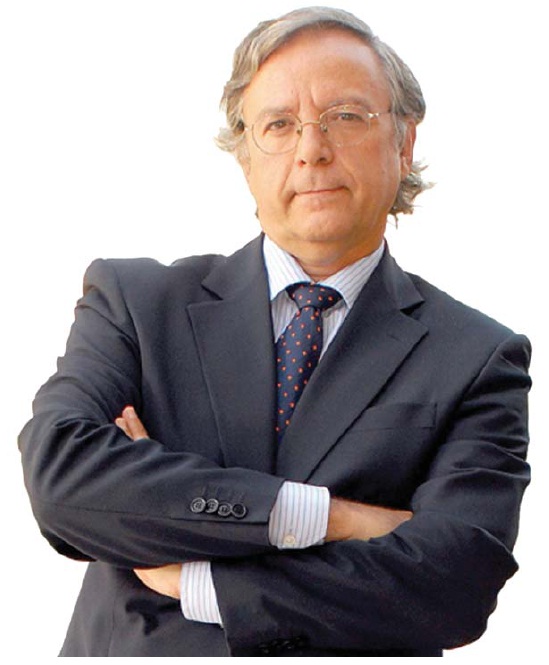 Maximal Data Piling
Fun e.g:
rotate 
from PCA 
to MDP 
dir’ns
Maximal Data Piling
MDP for other class labellings:
Always exists
Separation bigger for natural clusters
Could be used for clustering
Consider all directions
Find one that makes largest gap
Very hard optimization problem
Over 2n-2 possible directions
Maximal Data Piling
A point of terminology (Ahn & Marron 2009):
MDP is “maximal” in 2 senses:
# of data piled
Size of gap
  (within subspace
    gen’d by data)
Maximal Data Piling
Recurring, over-arching, issue:

HDLSS space is a weird place
Maximal Data Piling
Usefulness for Classification?
 First Glance:    Terrible, not generalizable
 HDLSS View:   Maybe OK?

 Simulation Result:
Good Performance for
Autocorrelated Errors
Reason:  Induces Stretch in Data - Miao (2015)
Kernel Embedding
Aizerman, Braverman and Rozoner (1964)
 
Motivating idea:
Extend scope of linear discrimination,
By adding nonlinear components to data
(embedding in a higher dim’al space)

Better use of name:
nonlinear discrimination?
Kernel Embedding
Kernel Embedding
Kernel Embedding
Kernel Embedding
Kernel Embedding
Kernel Embedding